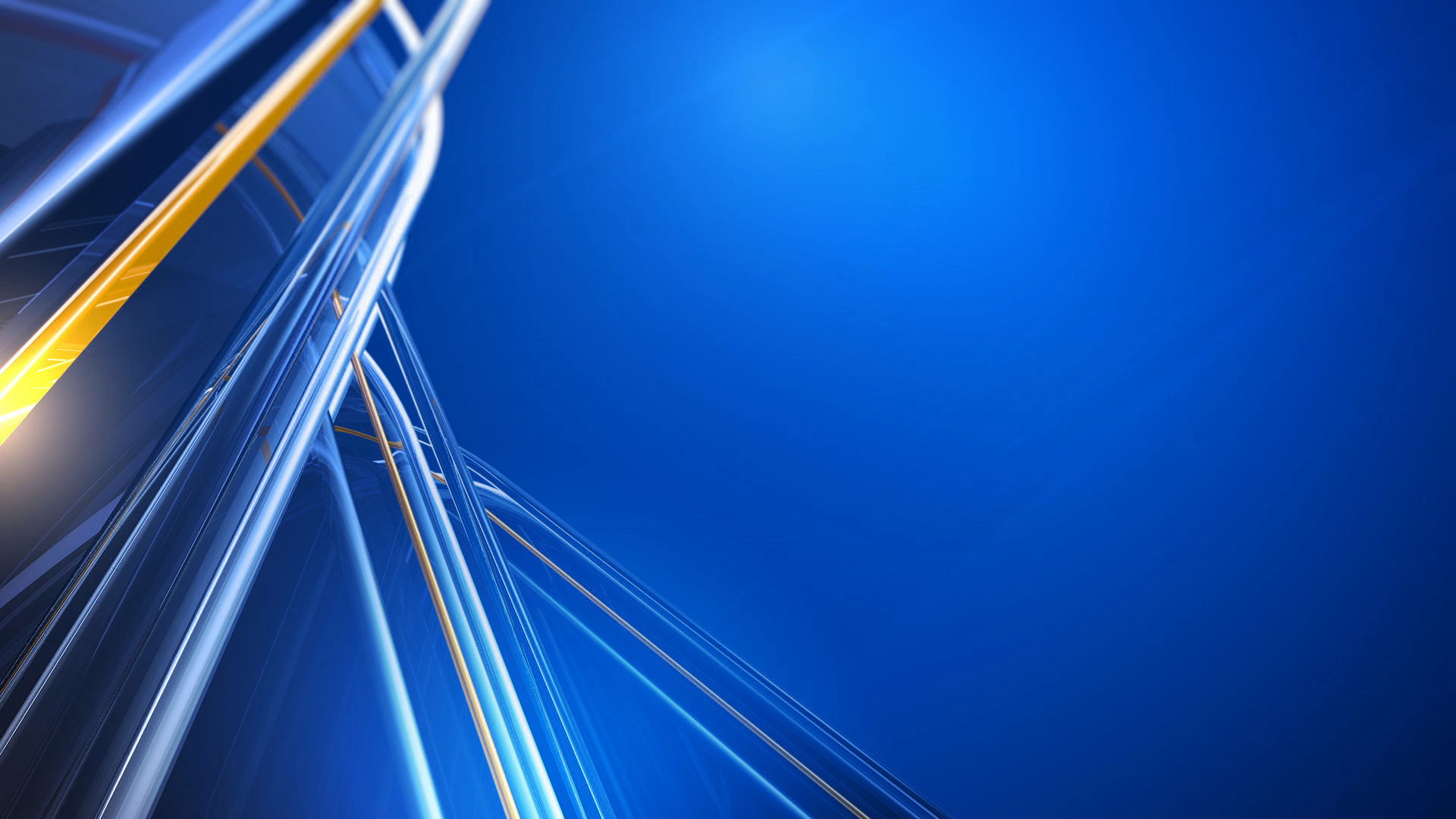 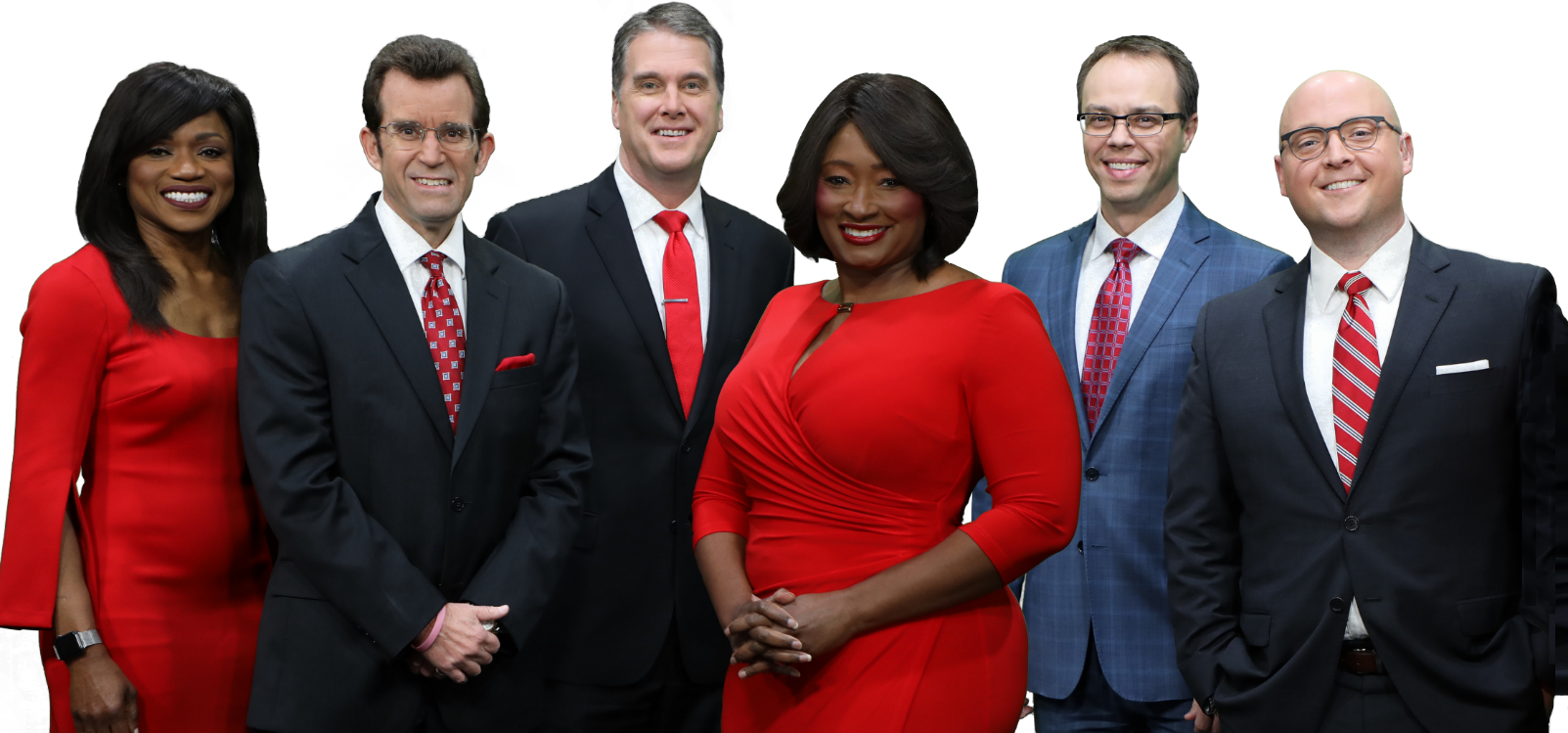 WCBD MEDIA KIT
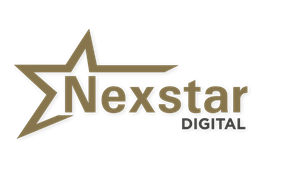 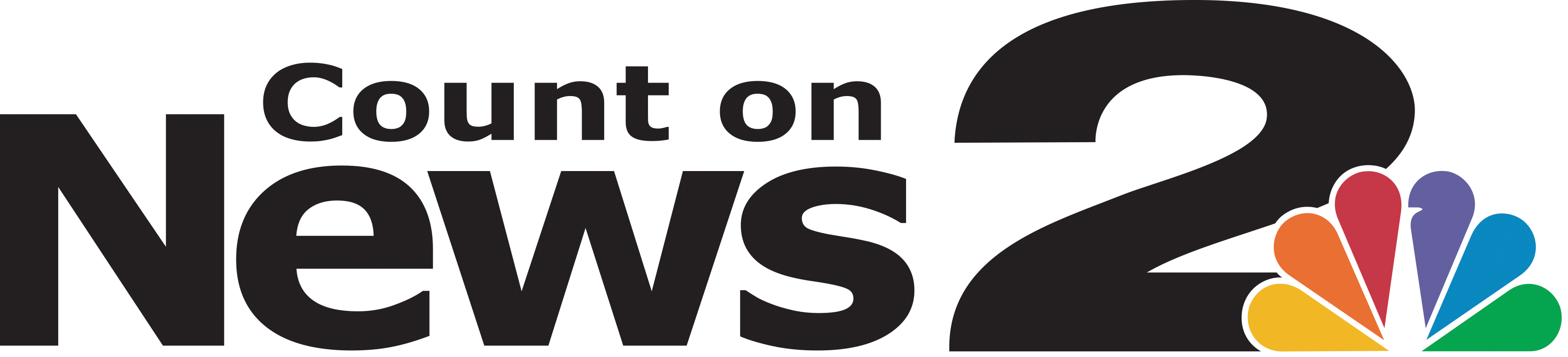 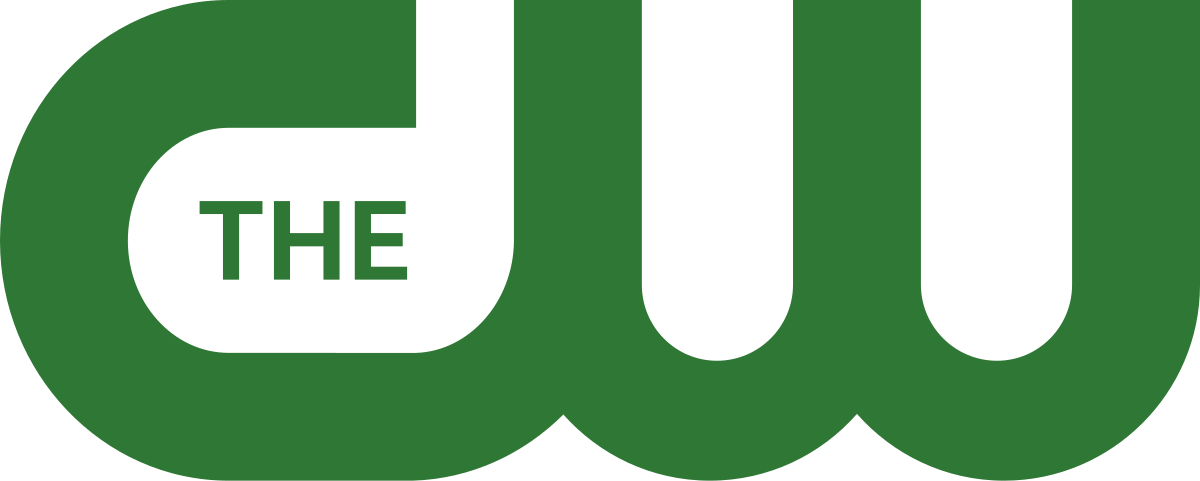 1
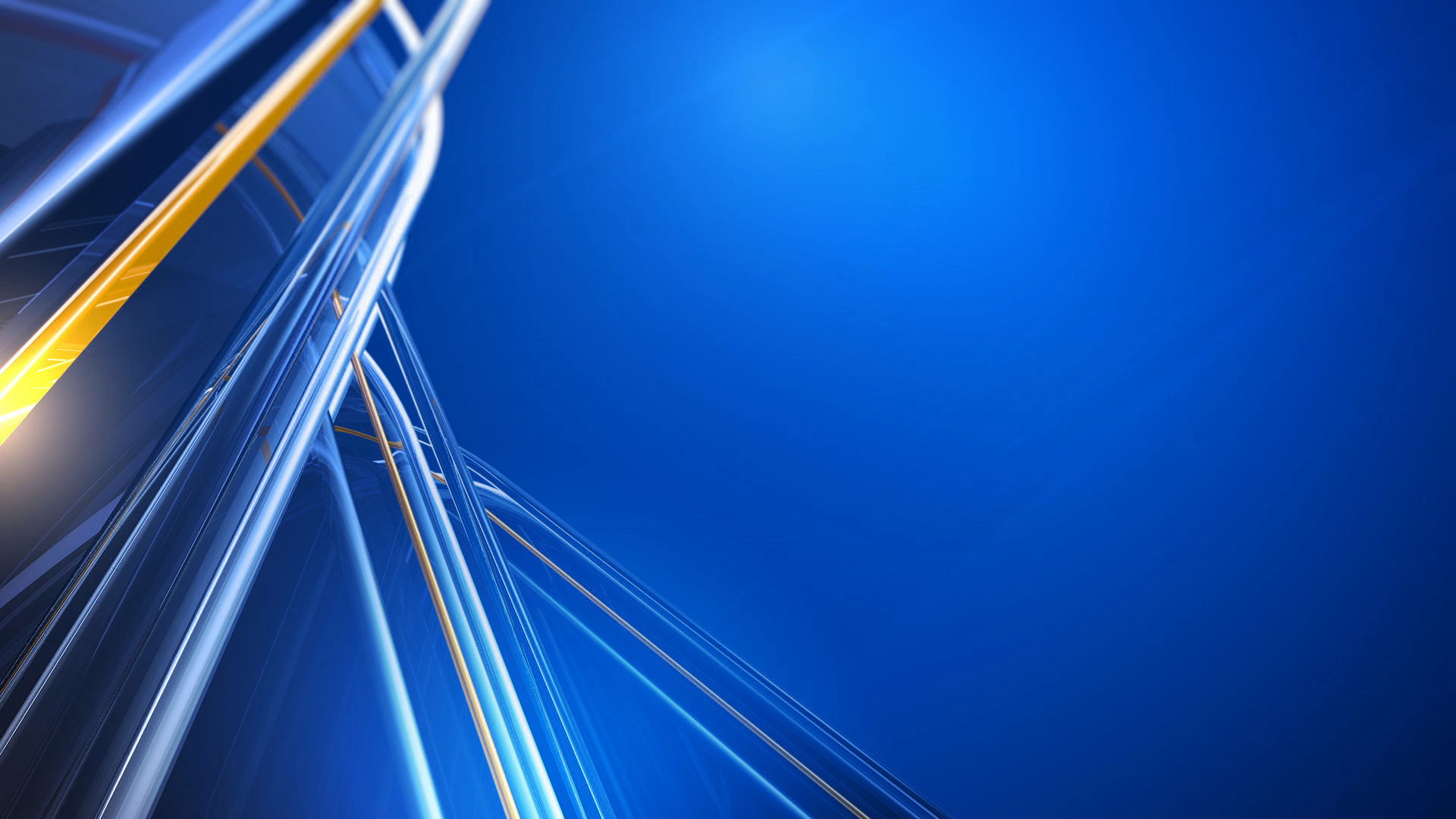 WHO ARE WE?
Nexstar Media Group, Inc. is America’s largest local television and media company with 198 full power stations (including partner stations) in 116 markets addressing nearly 62% of U.S. television households and a growing digital media operation. Nexstar’s platform delivers exceptional local content and network programming to inform and entertain viewers, while providing premium, scalable local advertising opportunities for advertisers and brands across all screens and devices.
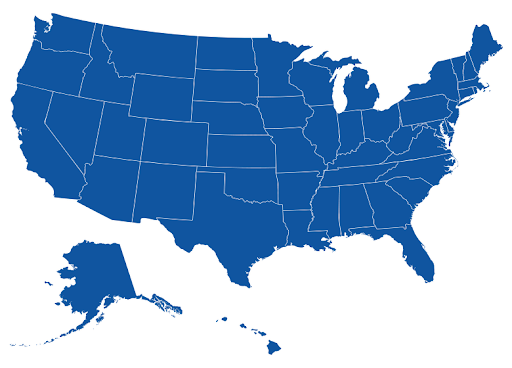 2
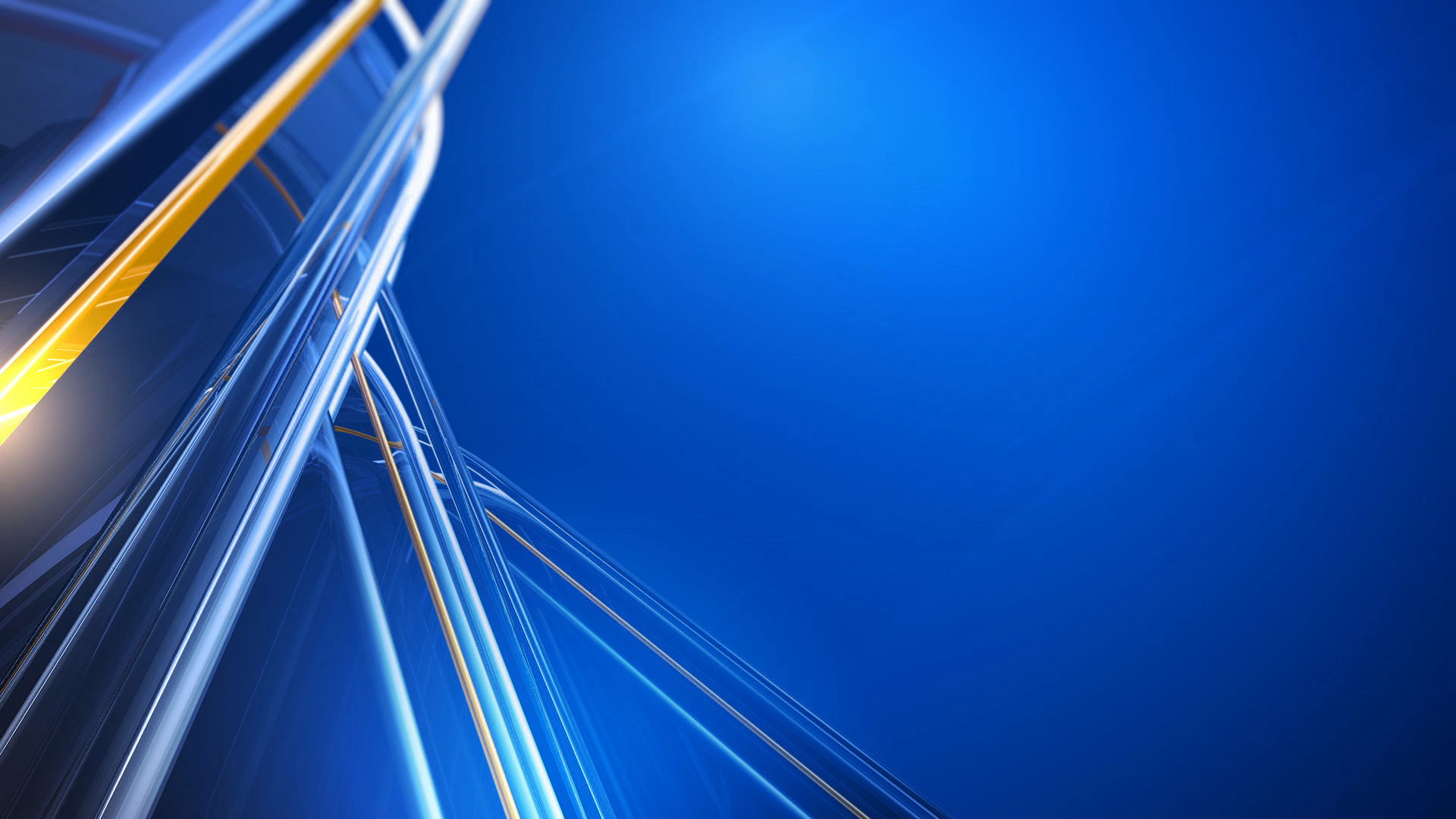 NEWS 2
BROADCAST
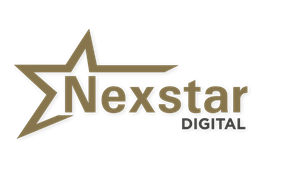 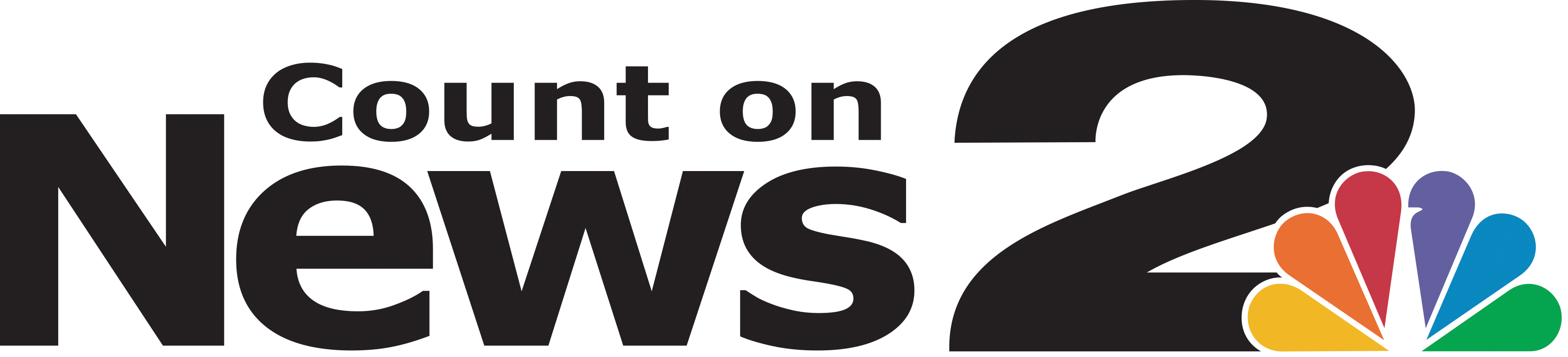 3
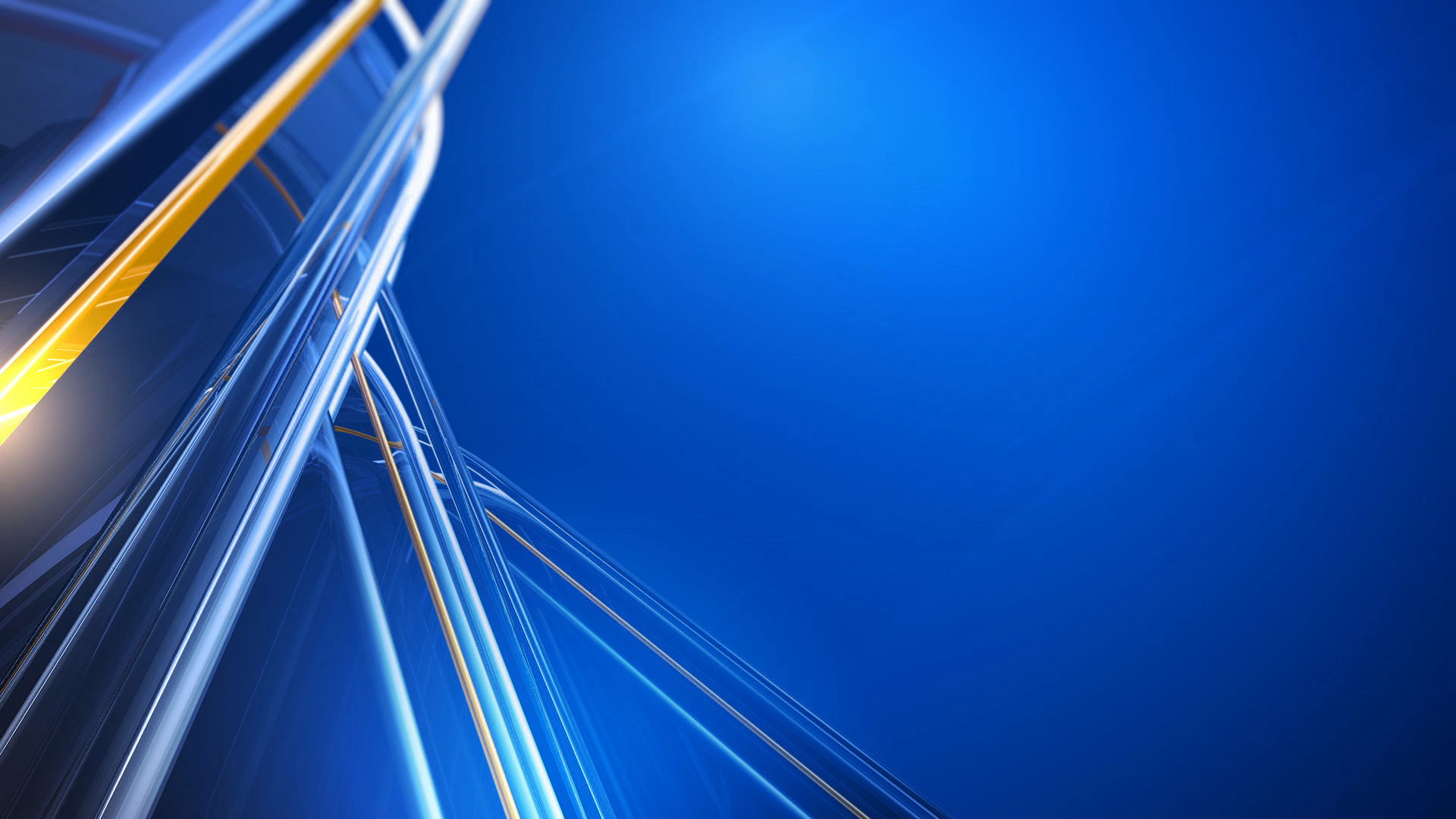 CHARLESTON DMA
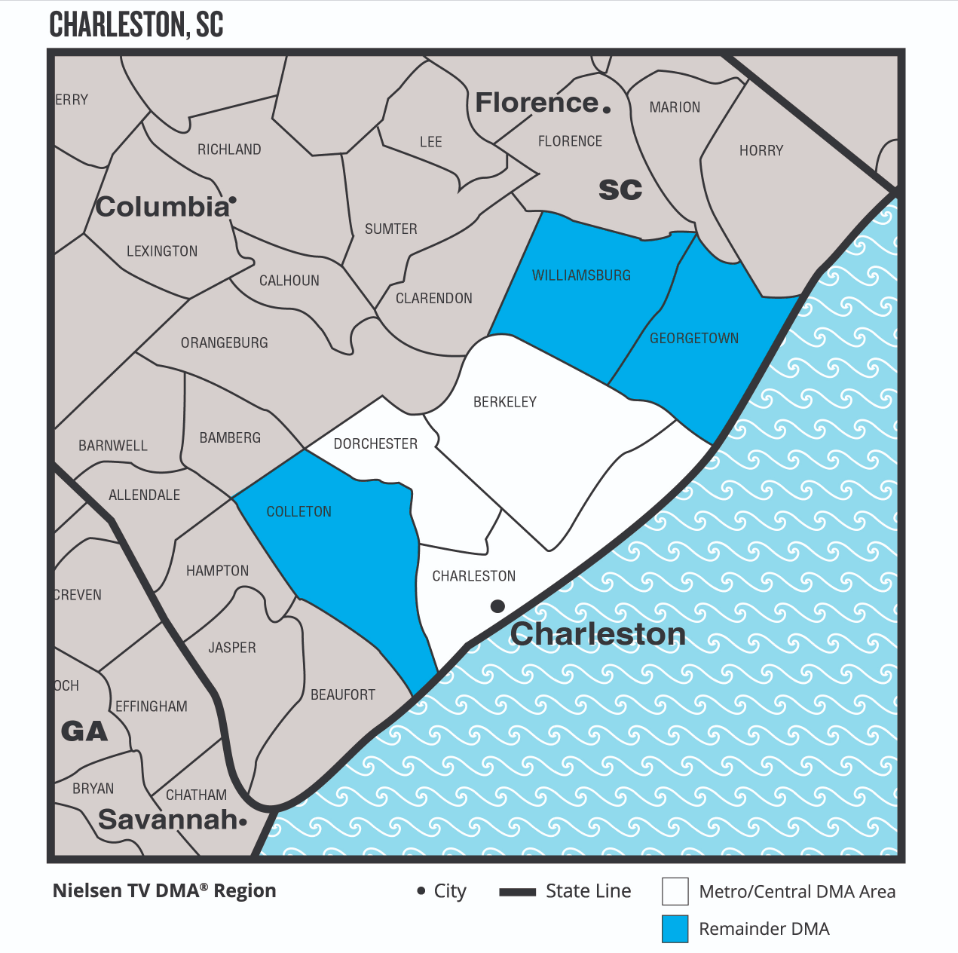 4
U. S. CENSUS ESTIMATES, JULY 2021
WCBD Household Universe EstimatesJanuary 2023
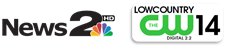 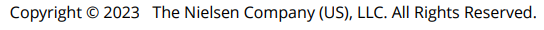 WCBD VIEWERS AT A GLANCE
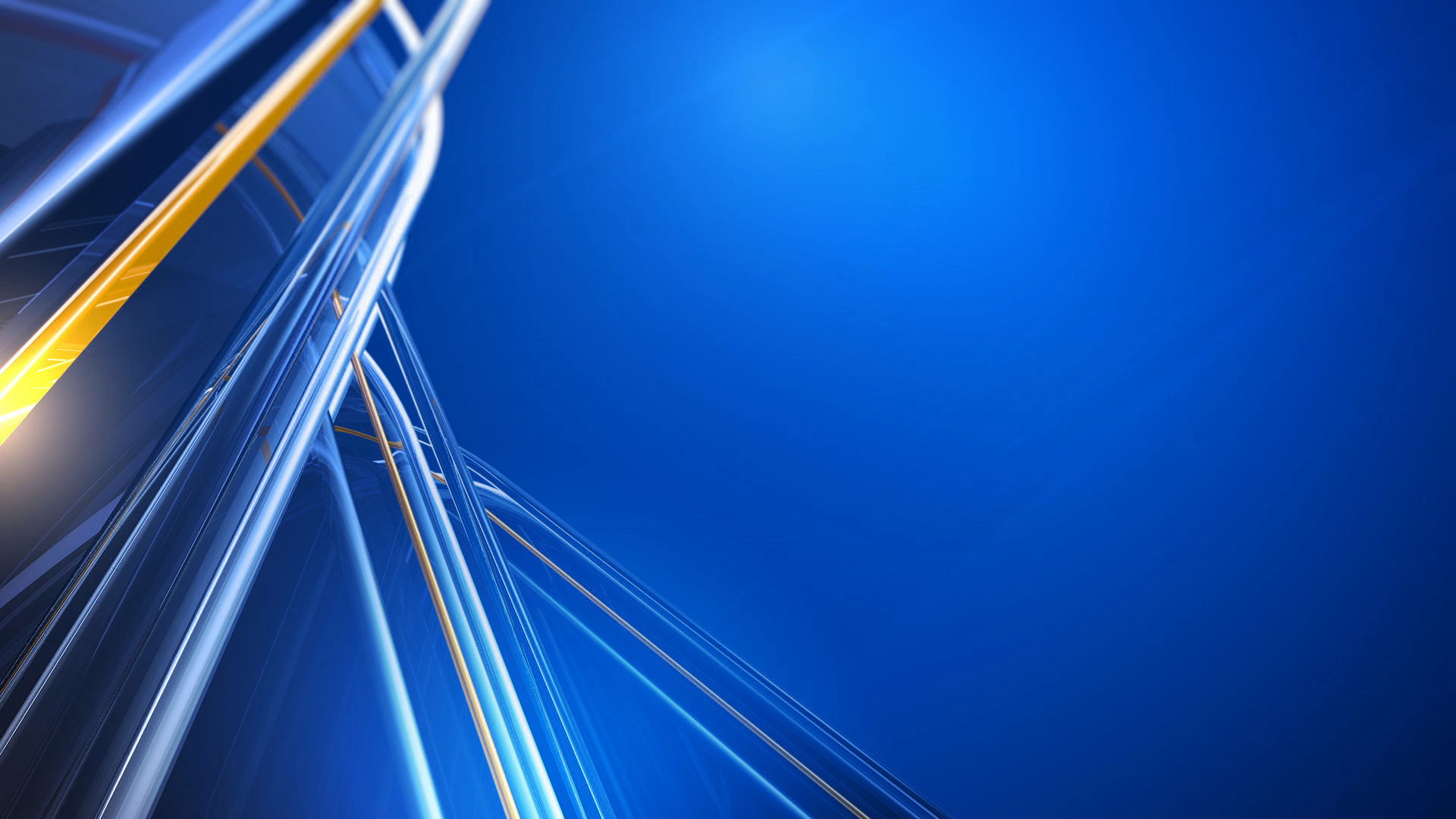 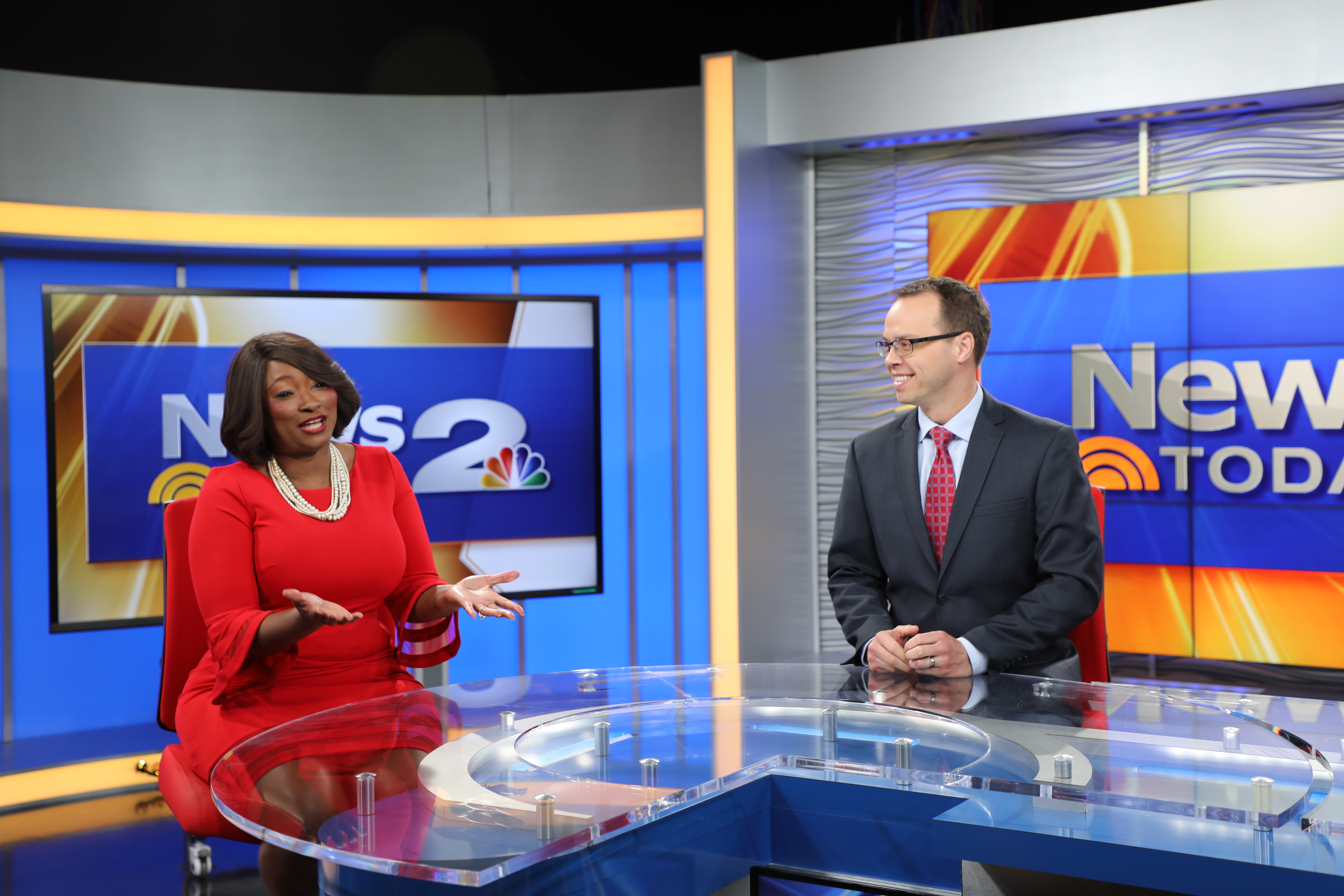 Source: Nielsen Scarborough Data 2022
6
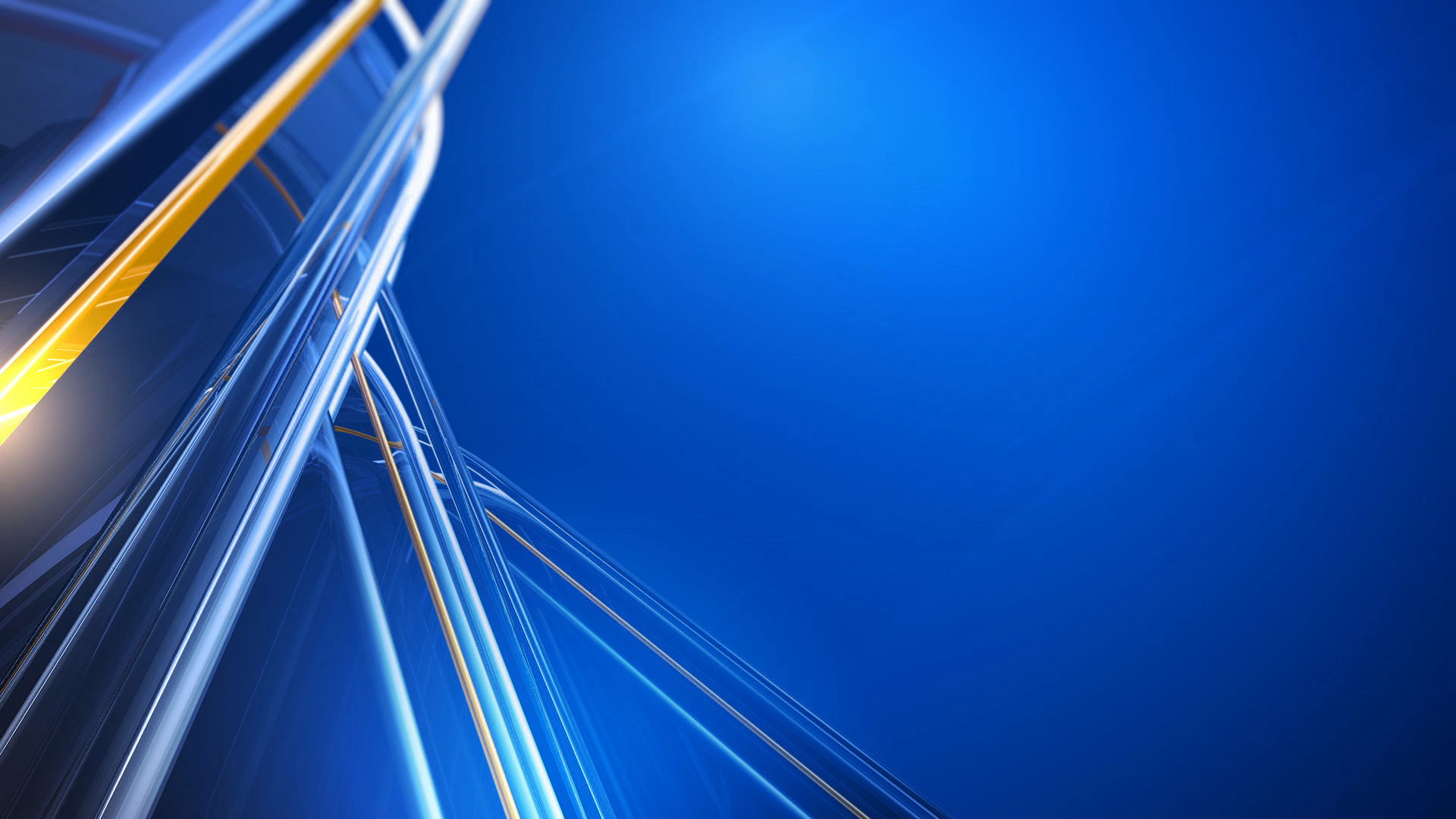 NBC PROGRAMMING
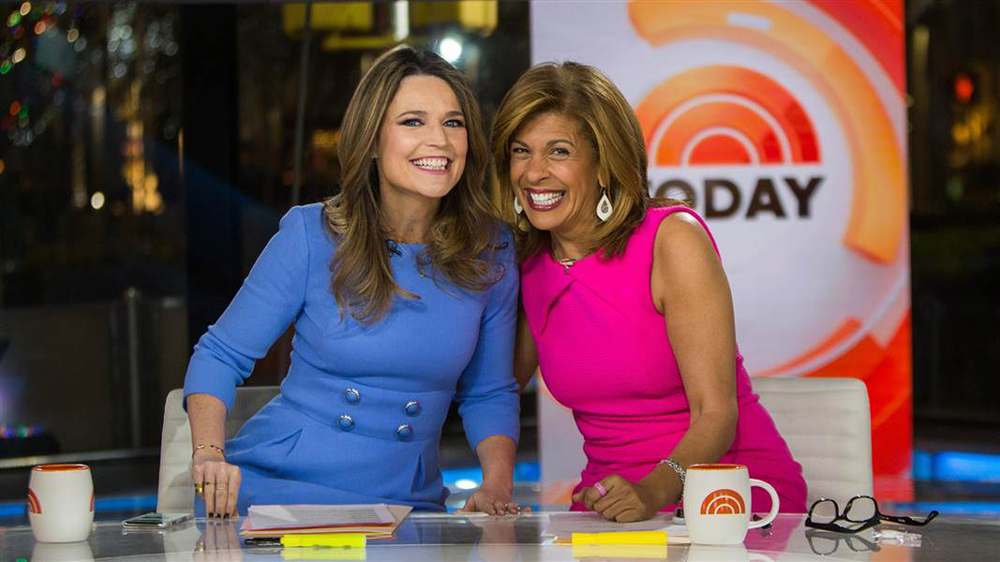 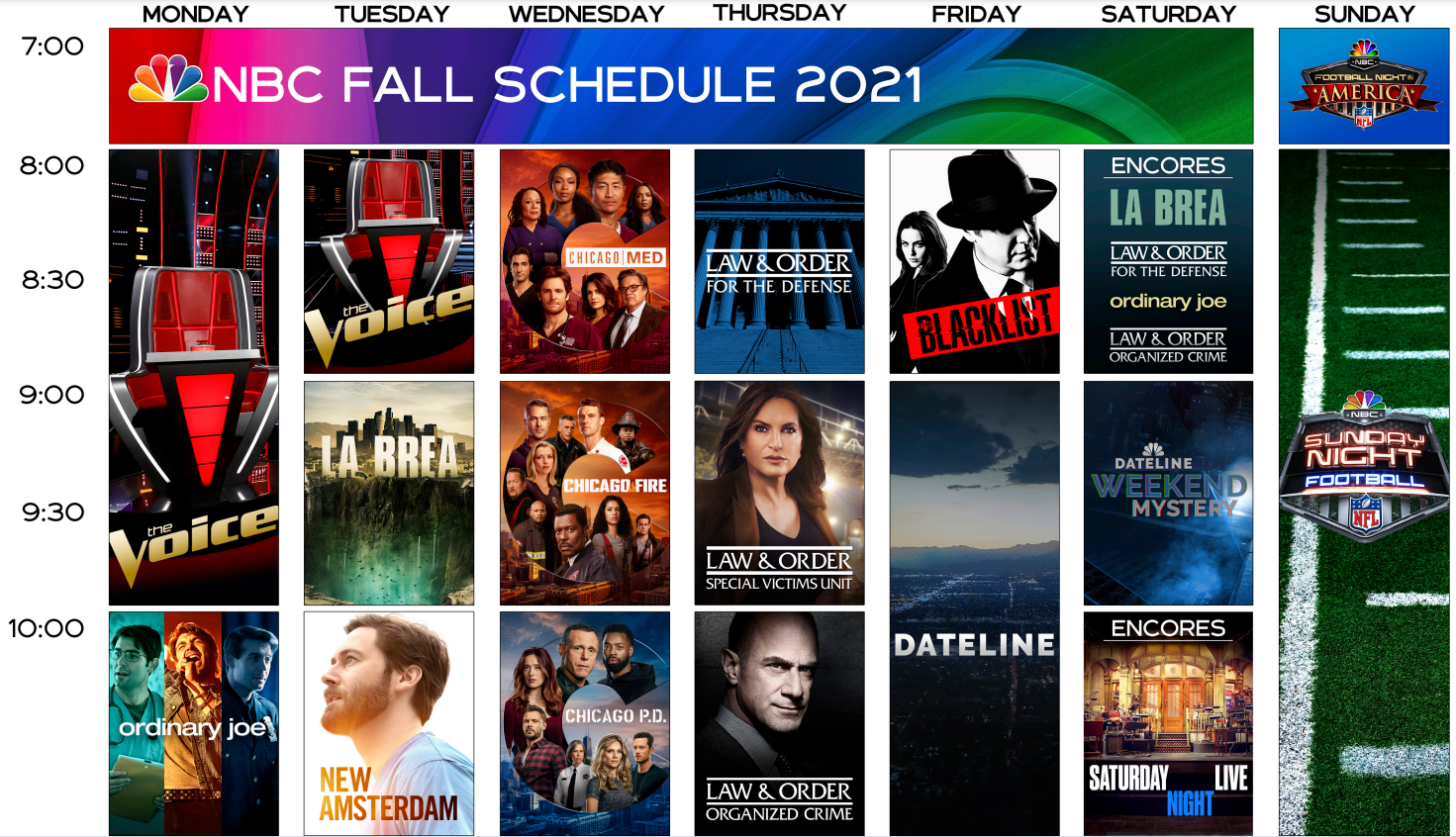 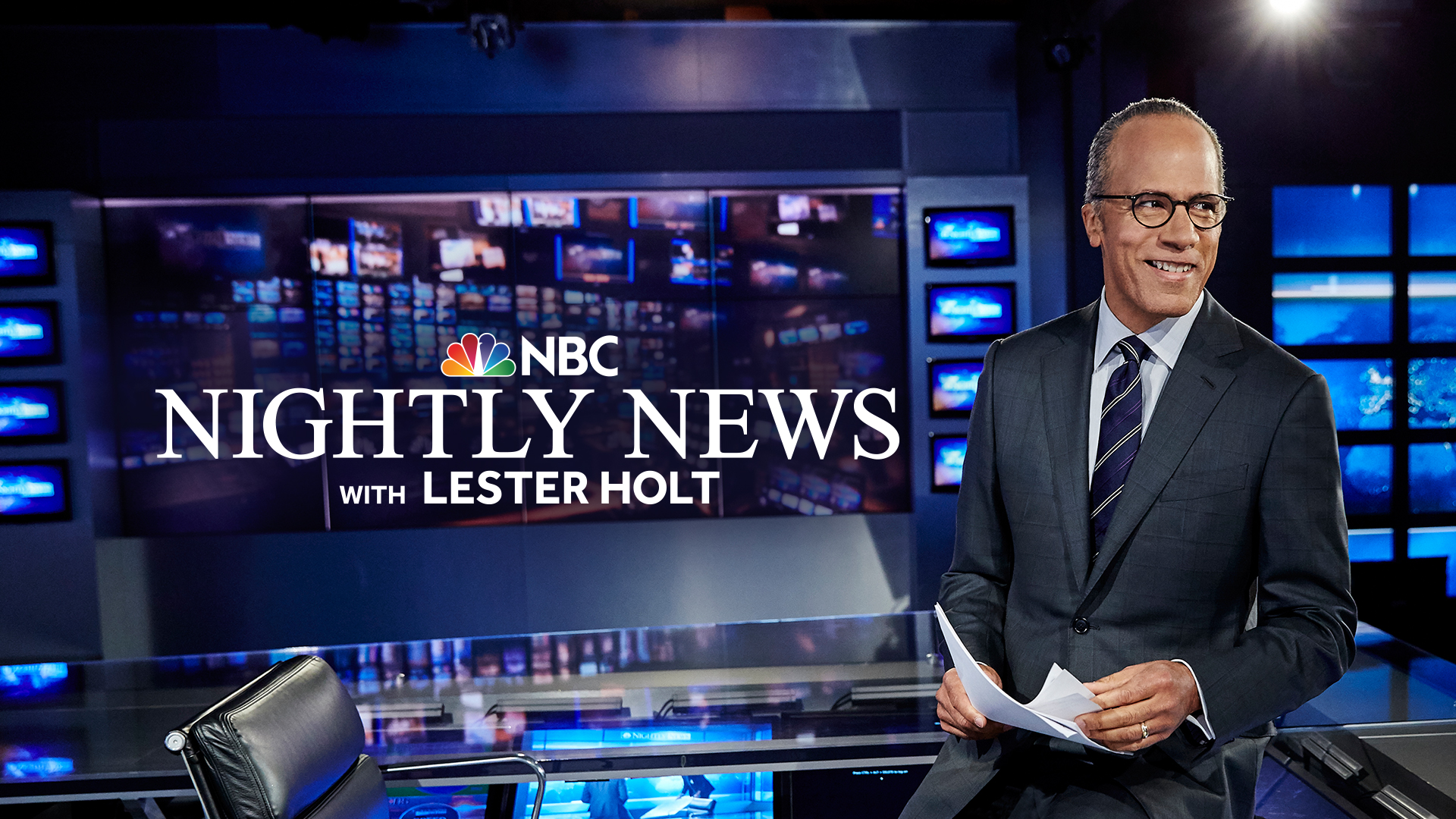 7
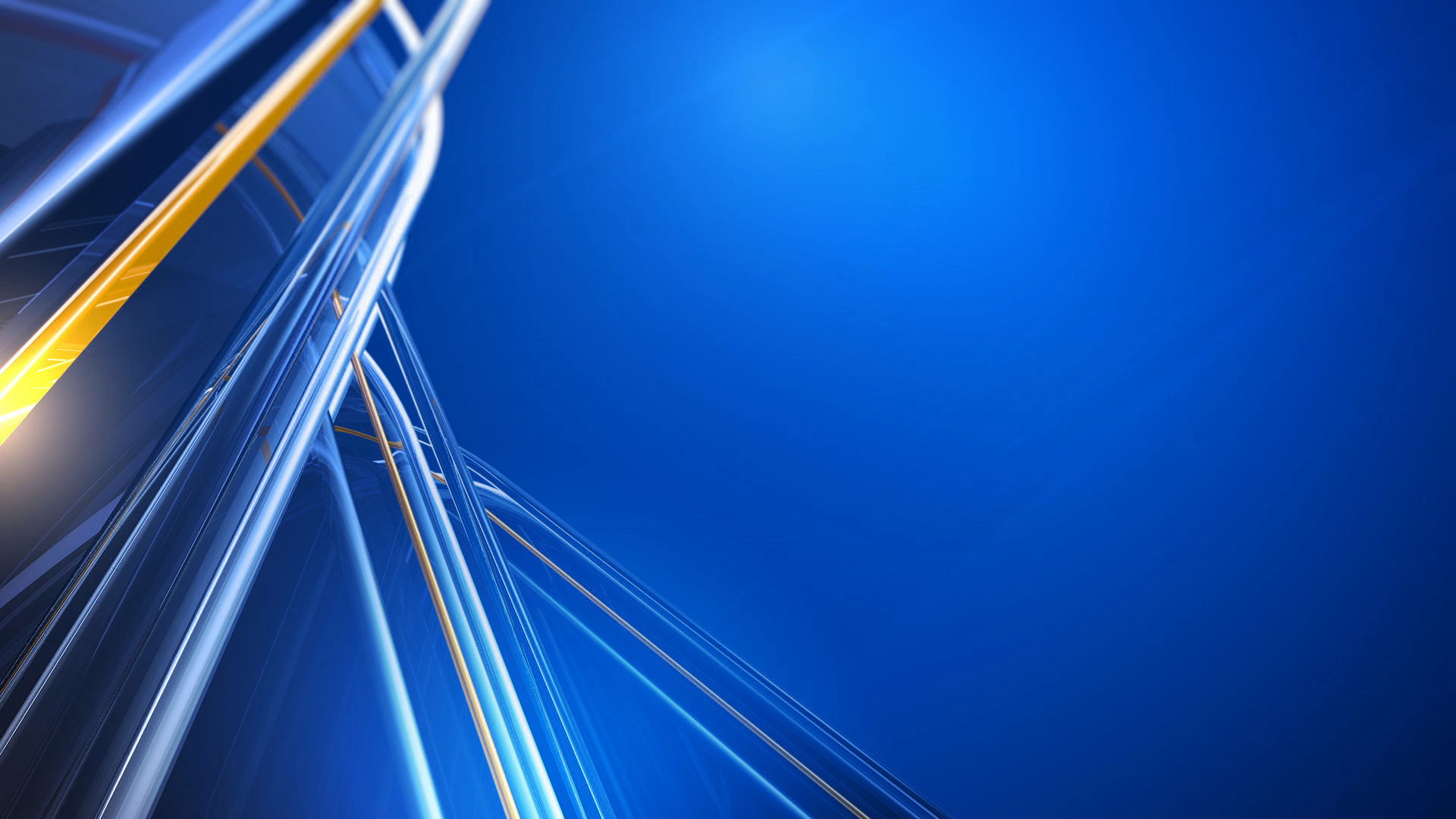 CW VIEWERS AT A GLANCE
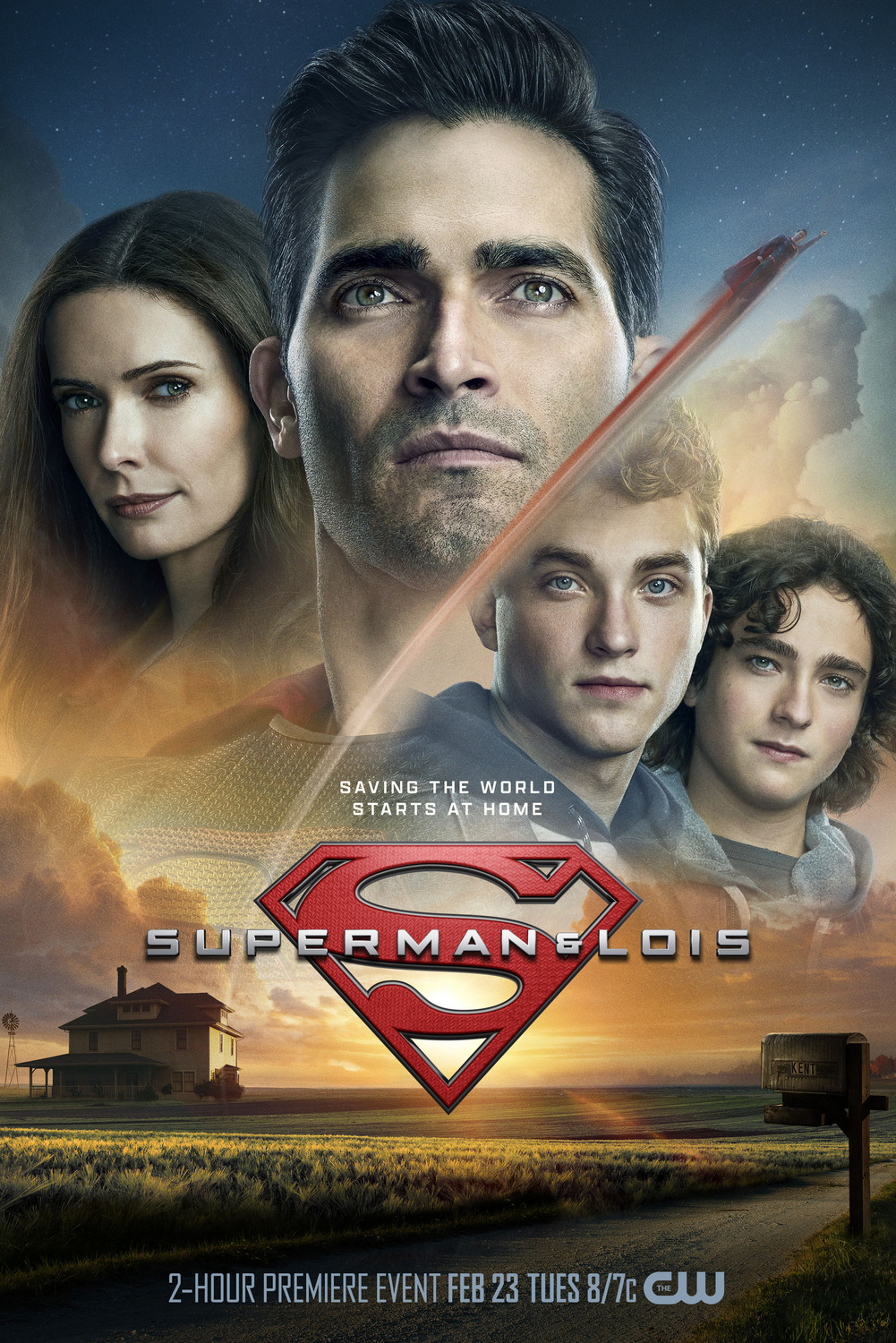 Source: Nielsen Scarborough Data 2022
8
Source: Nielsen Scarborough Data 2020
CW PROGRAMMING
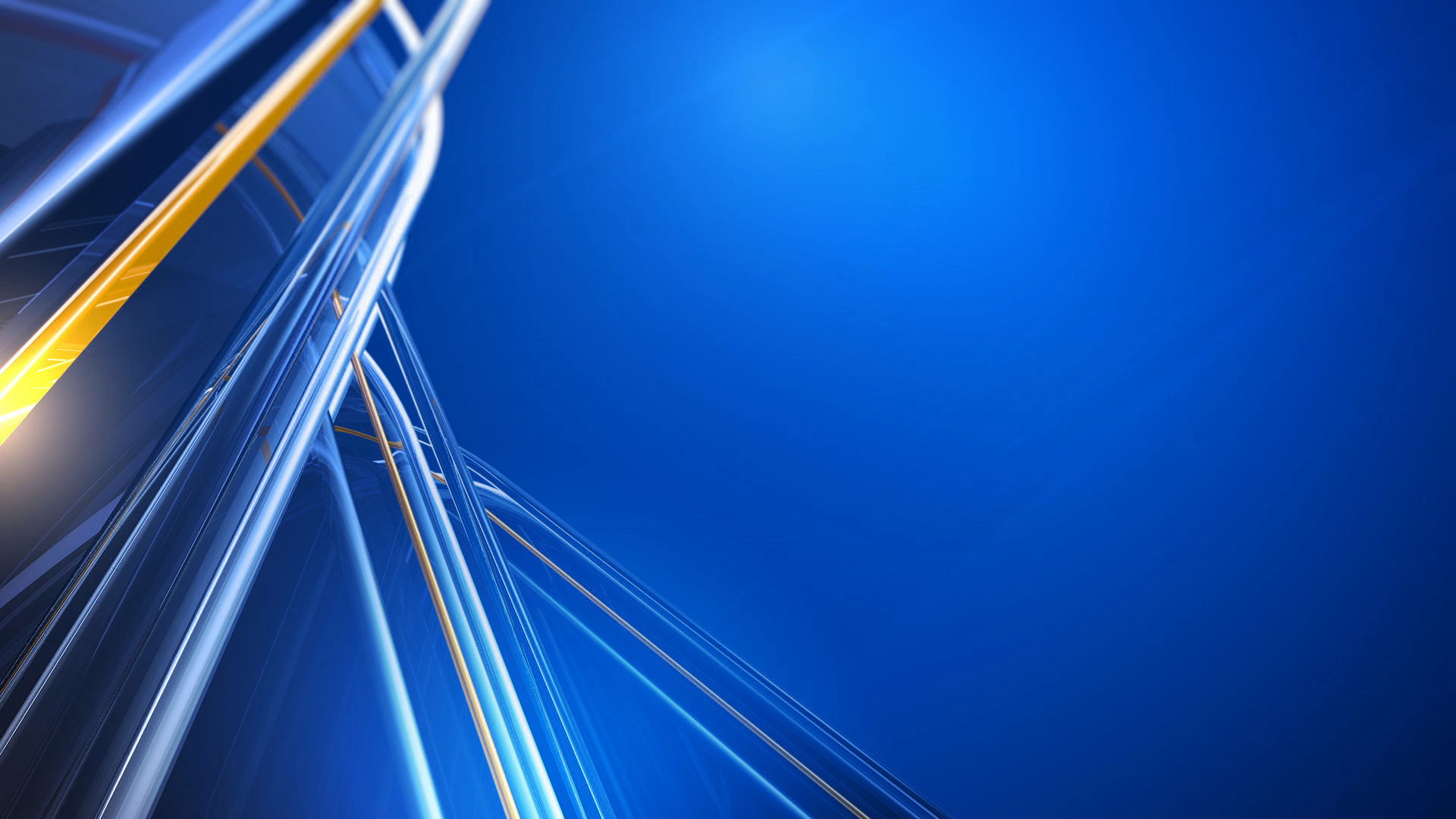 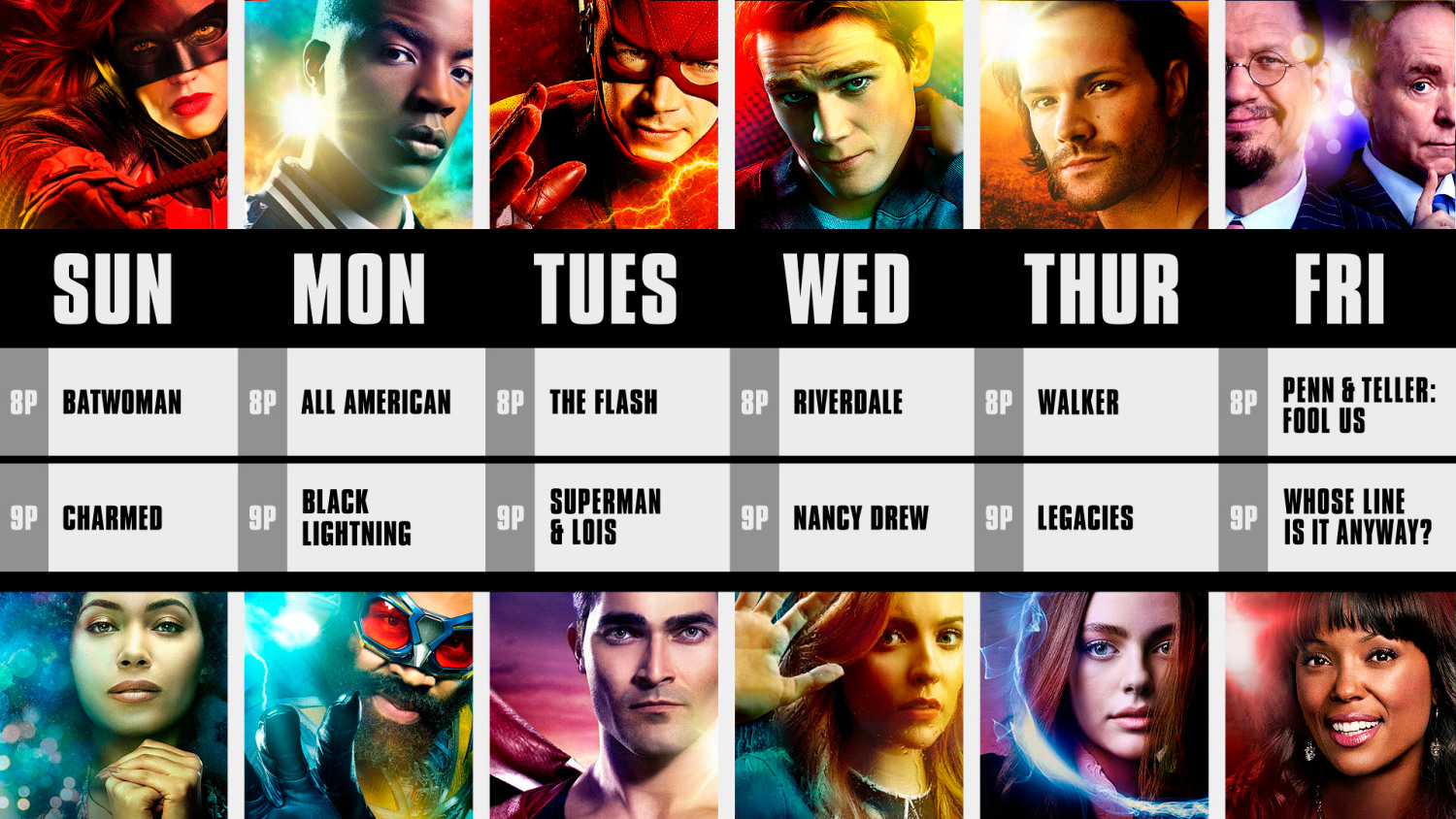 9
WHY ADVERTISE ON TELEVISION
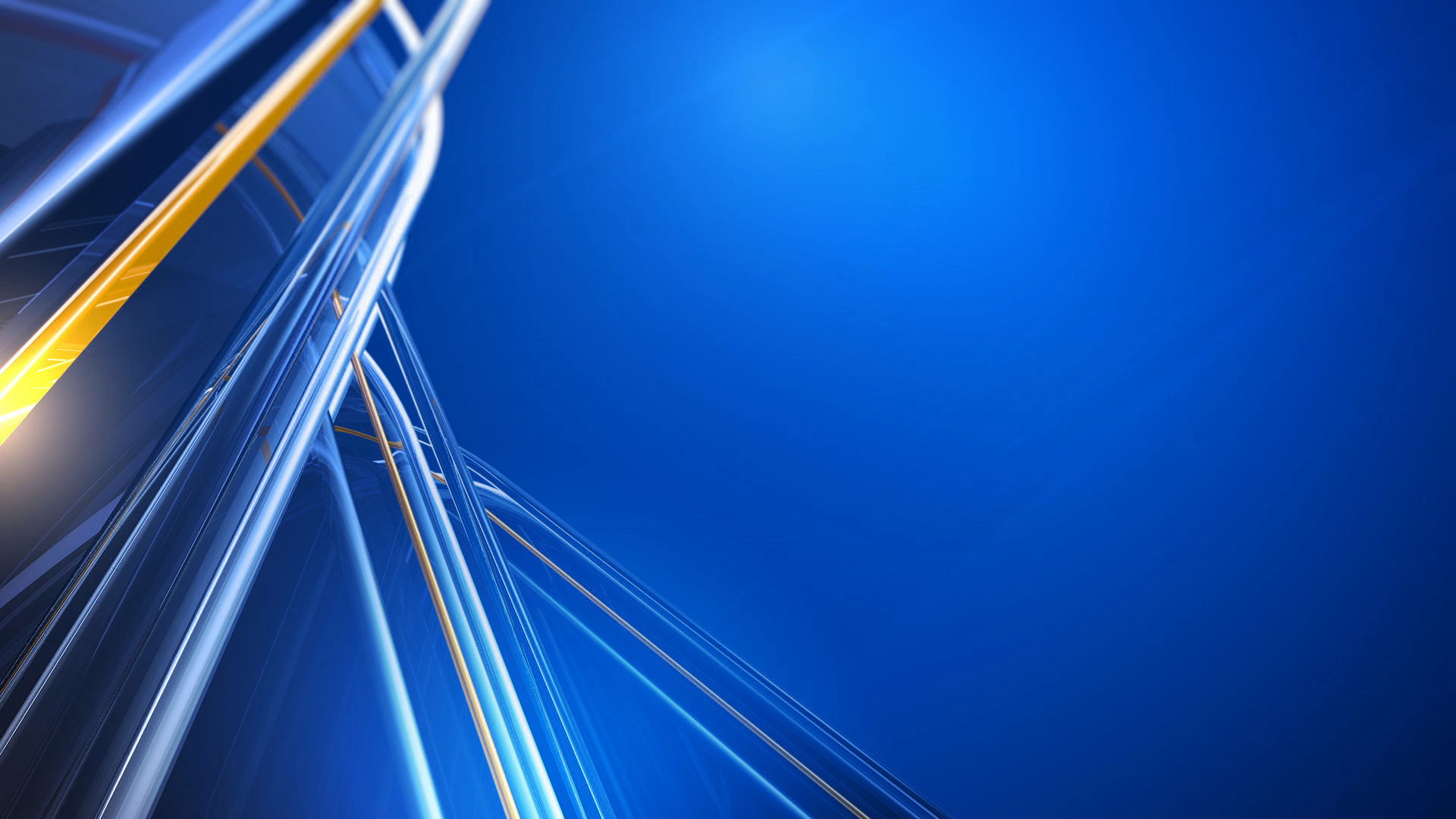 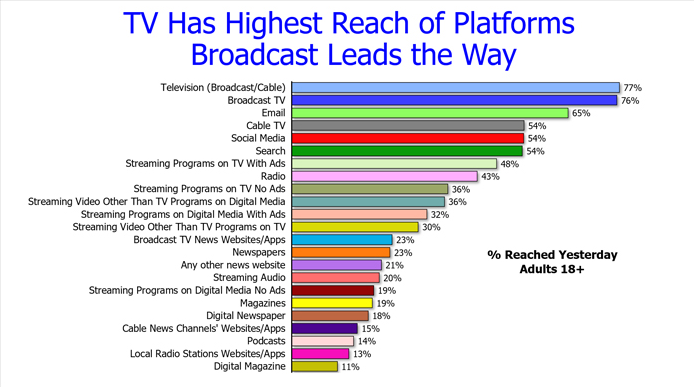 % Reached yesterday Adults 18+
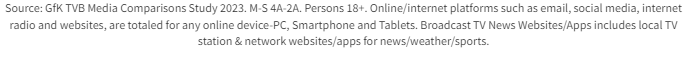 10
WHY ADVERTISE ON TELEVISION
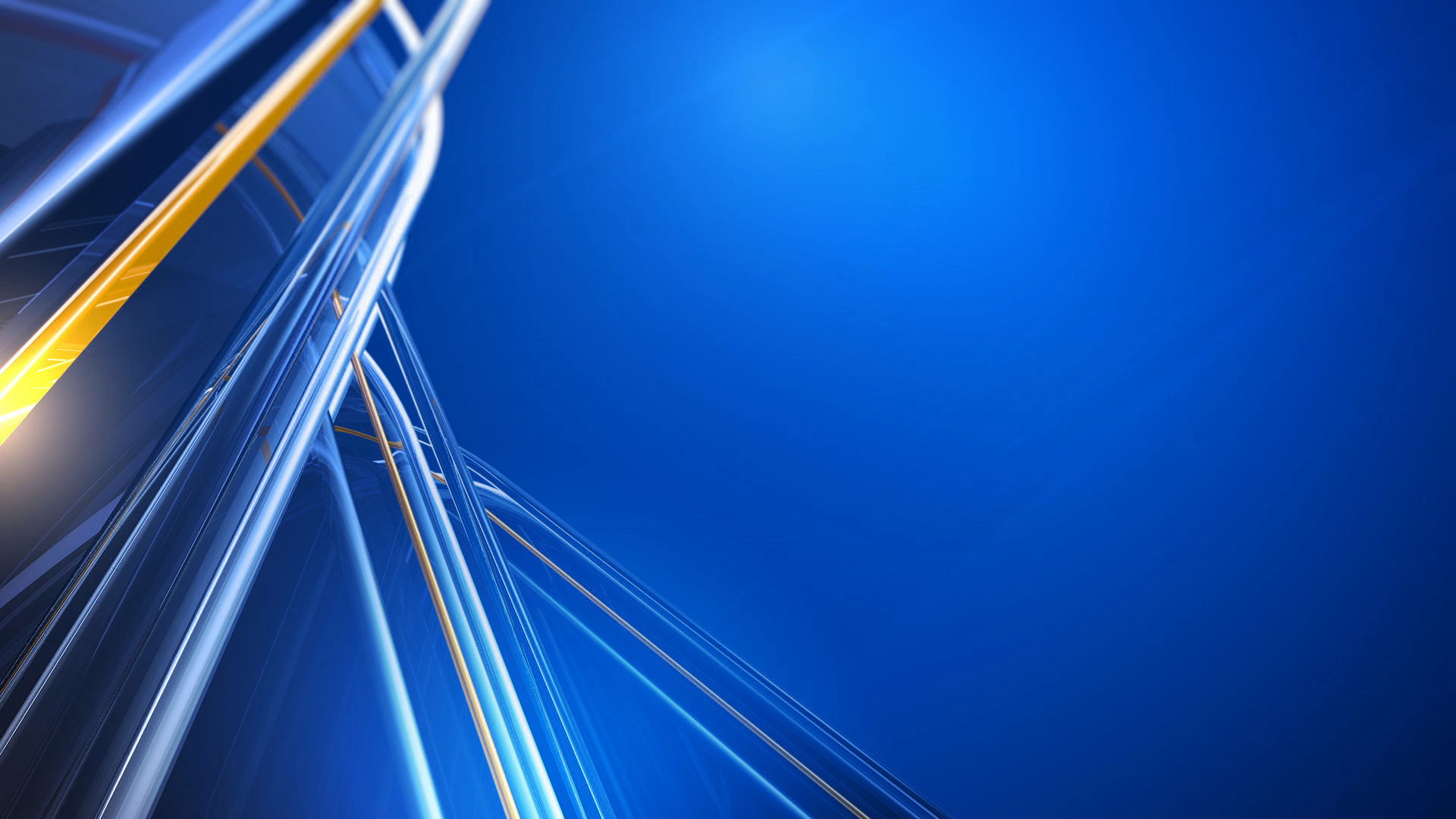 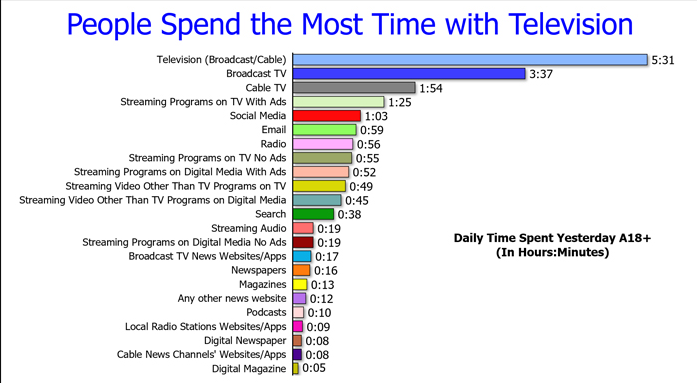 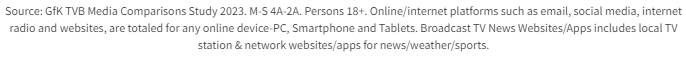 11
WHY ADVERTISE ON TELEVISION
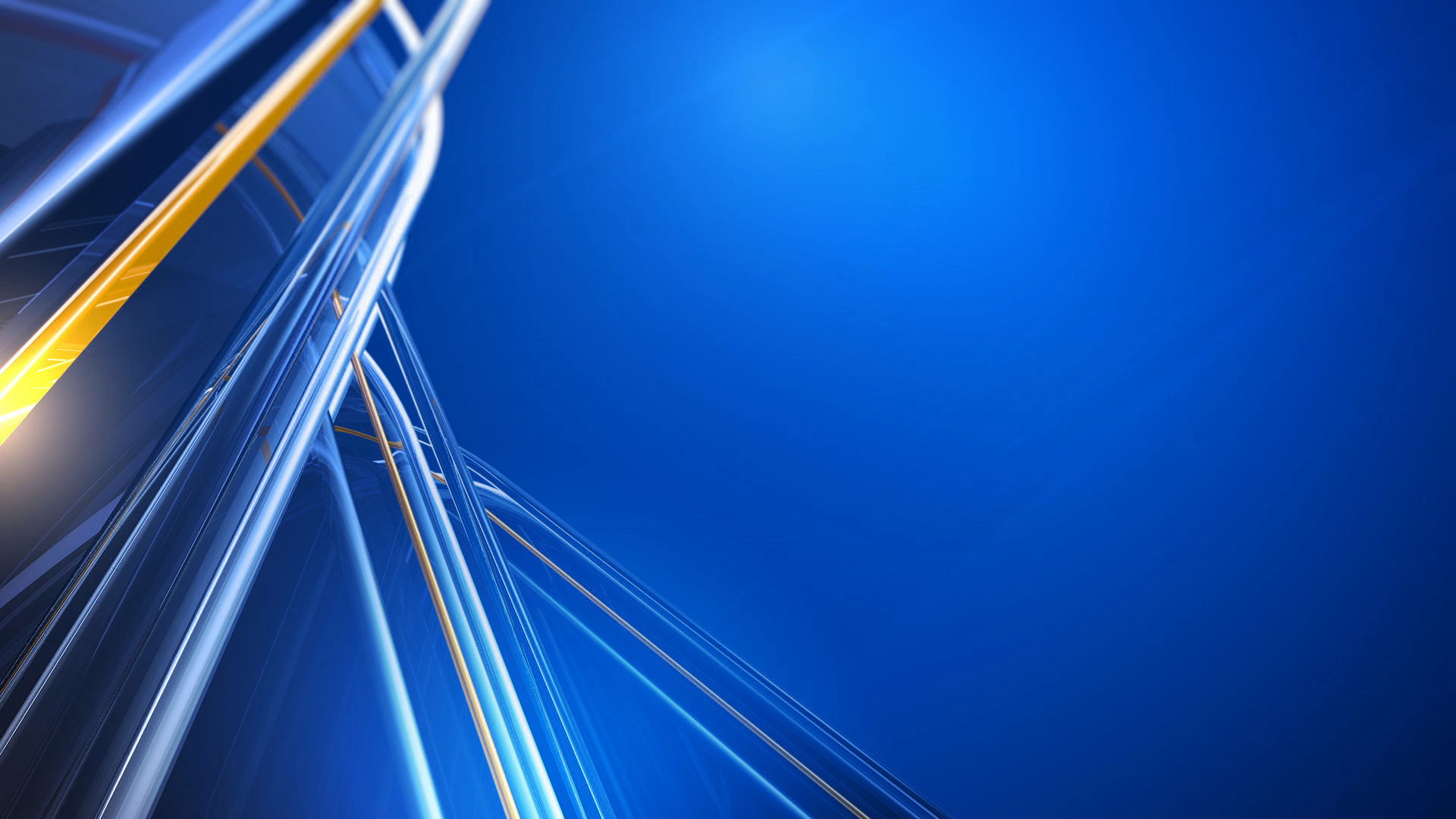 People Spend the Most Time with Television
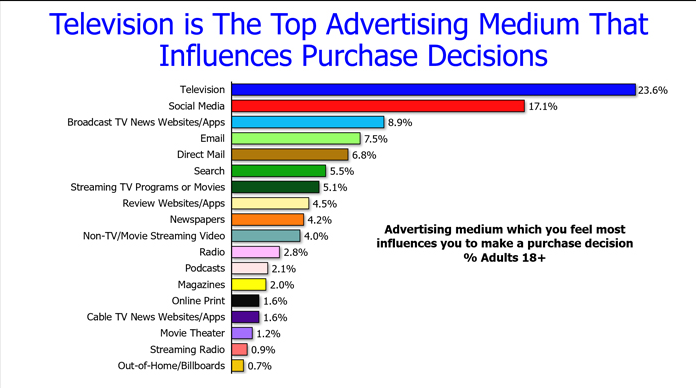 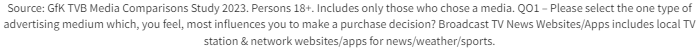 12
News 2 Dominates the East Cooper Area!
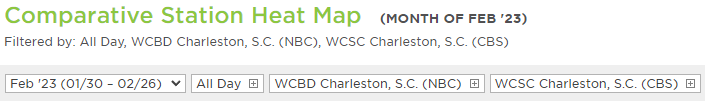 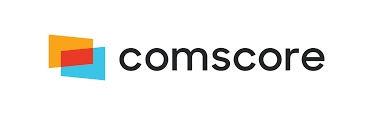 Reach the Most People in Your Market with News 2!
Average Audience
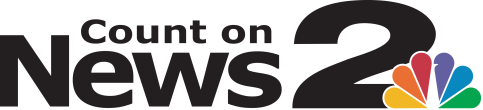 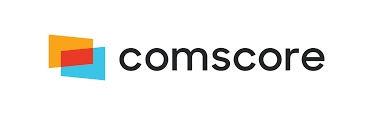 Weekdays, March 2022, HHI $75K+
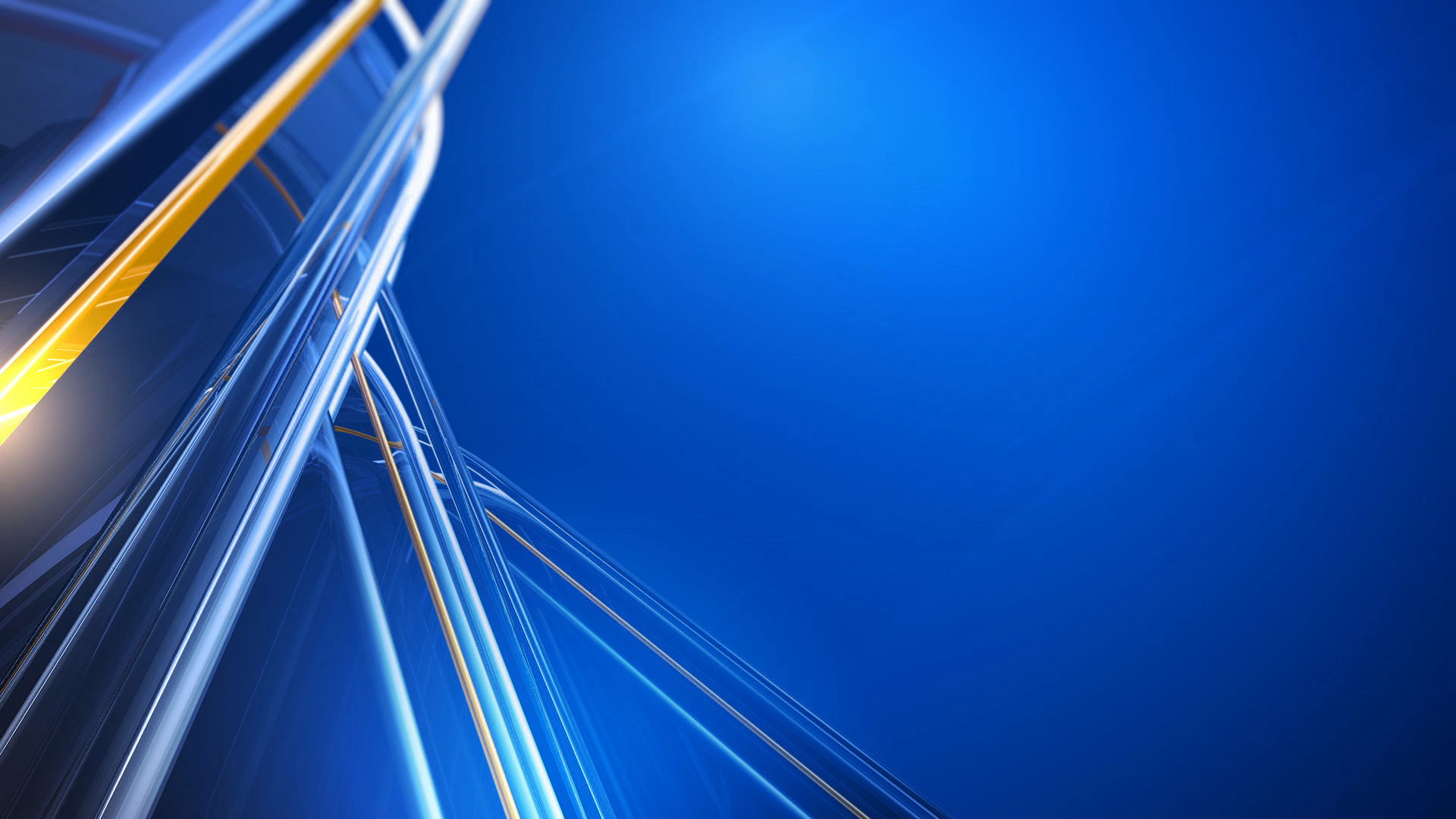 NEWS 2
DIGITAL
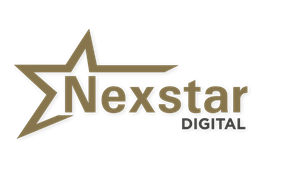 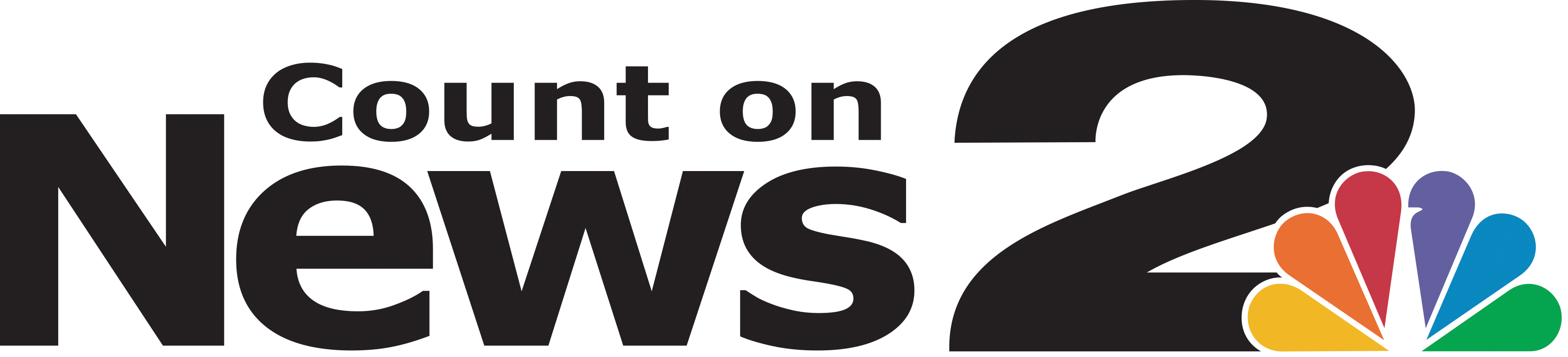 15
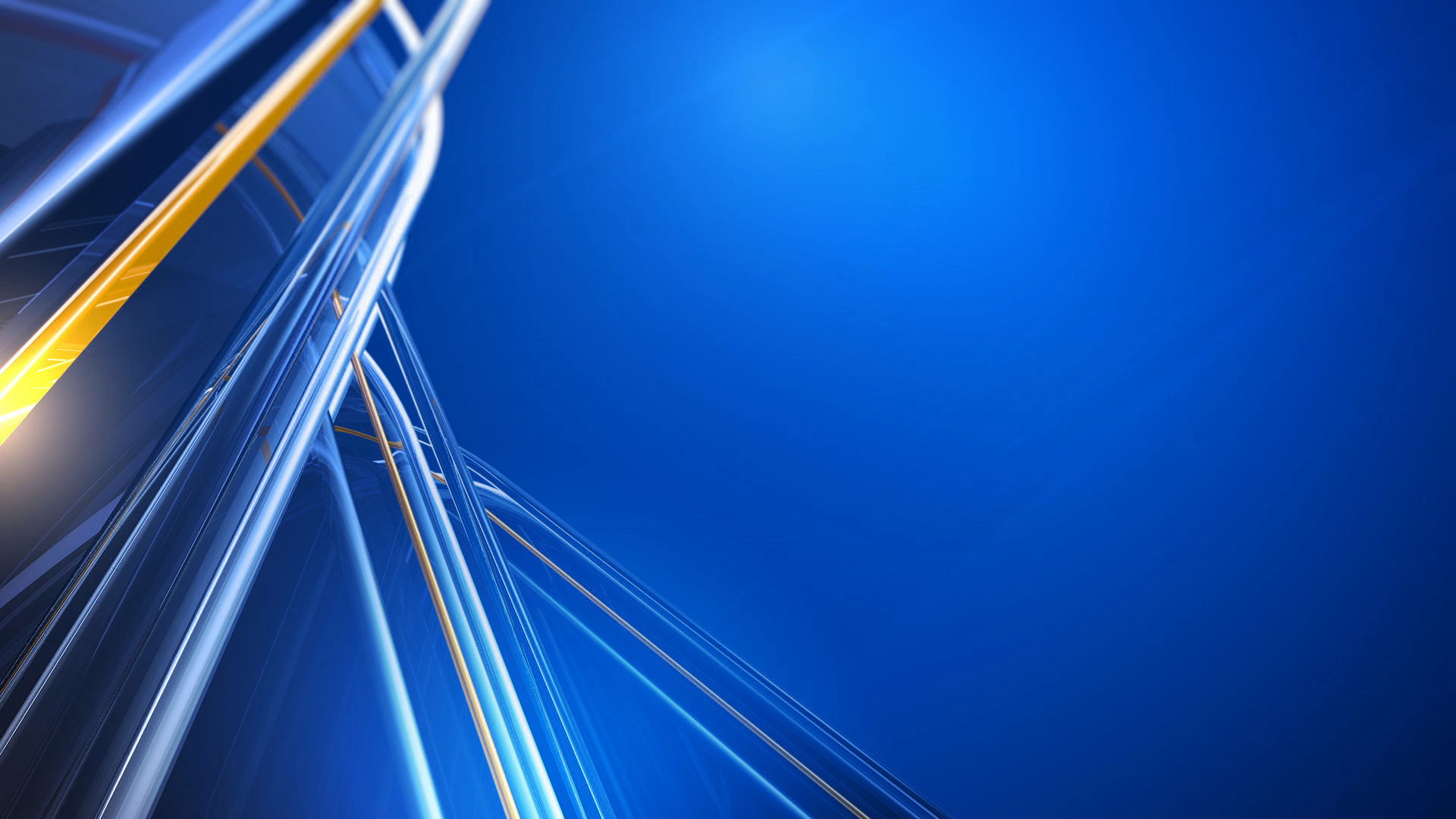 COUNTON2.COM AT A GLANCE
2,800,000
AVERAGE PAGE VIEWS PER MONTH
850,000
AGE
AVERAGE MONTHLY VISITORS
02:39
AVERAGE SESSION DURATION
16
Source: CountOn2.com April 2020 – March 2021
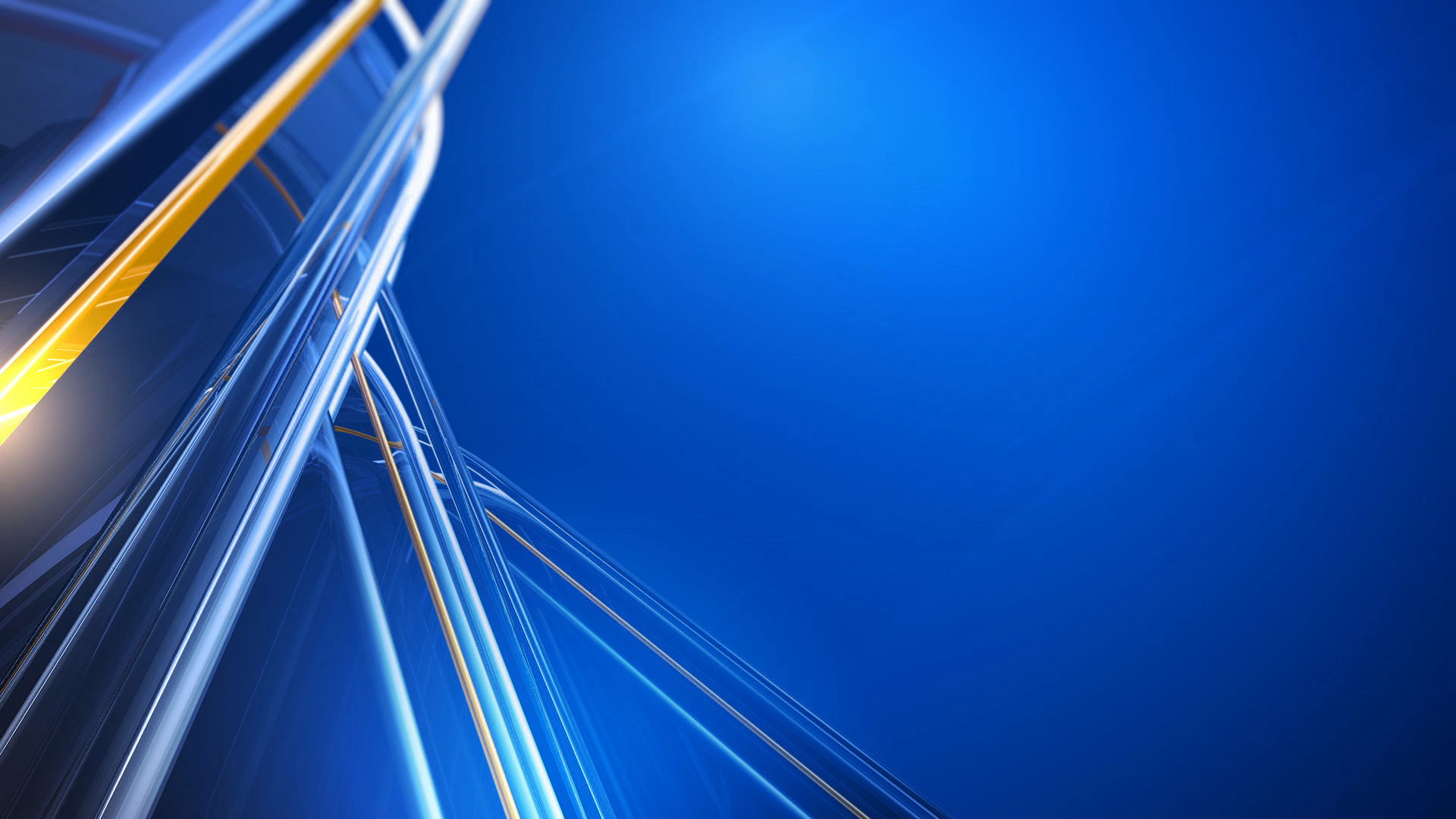 COUNTON2.COM PRODUCTS
Pre Roll Video
Outstream Video
Mobile Video Overlay
In Banner Video Ads
Sponsorships
Native 
Lifestyle Video Segments
Live stream News 2
Display Ads
Rich Media
Takeovers
App Opens
Interstitials
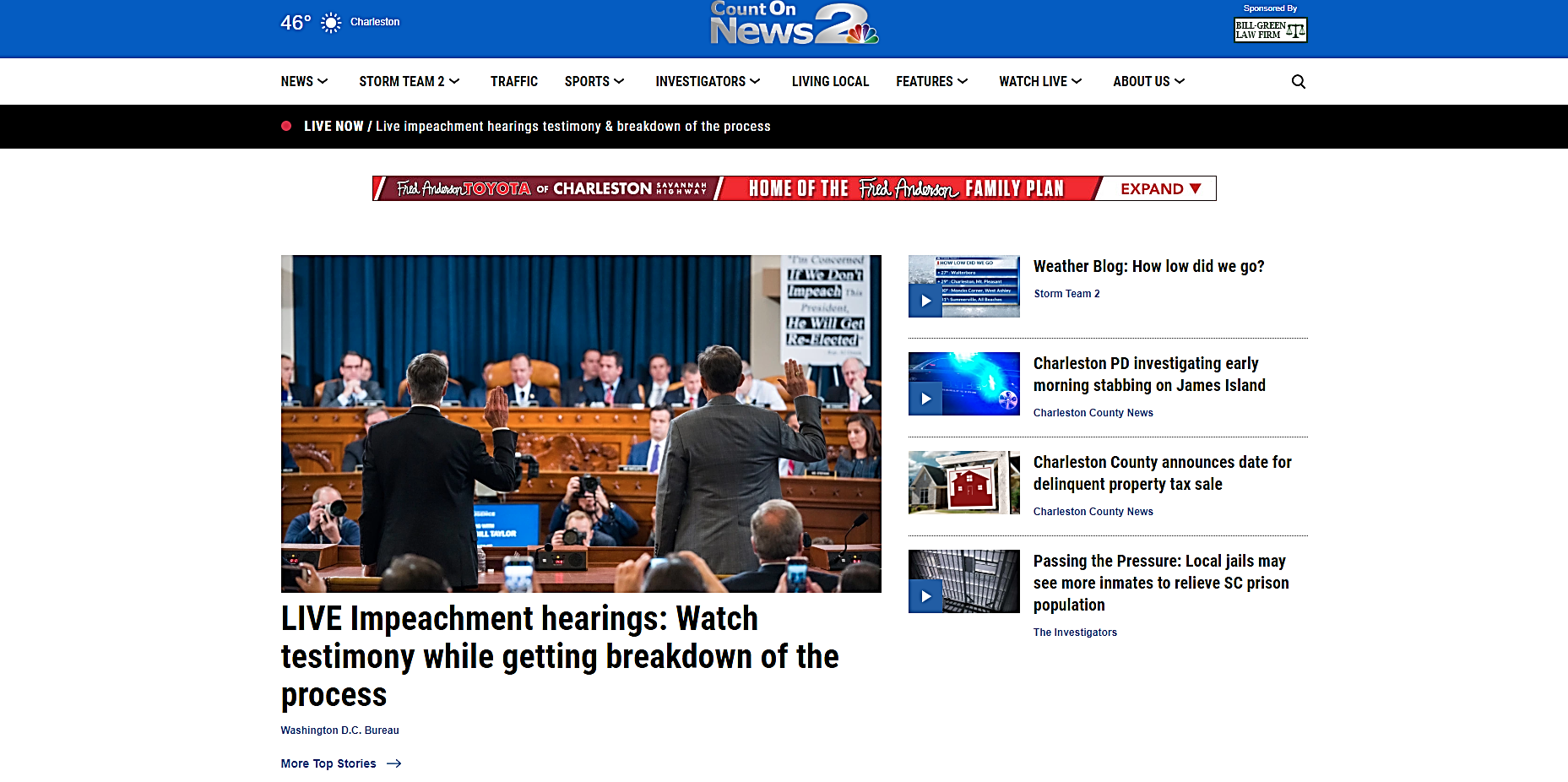 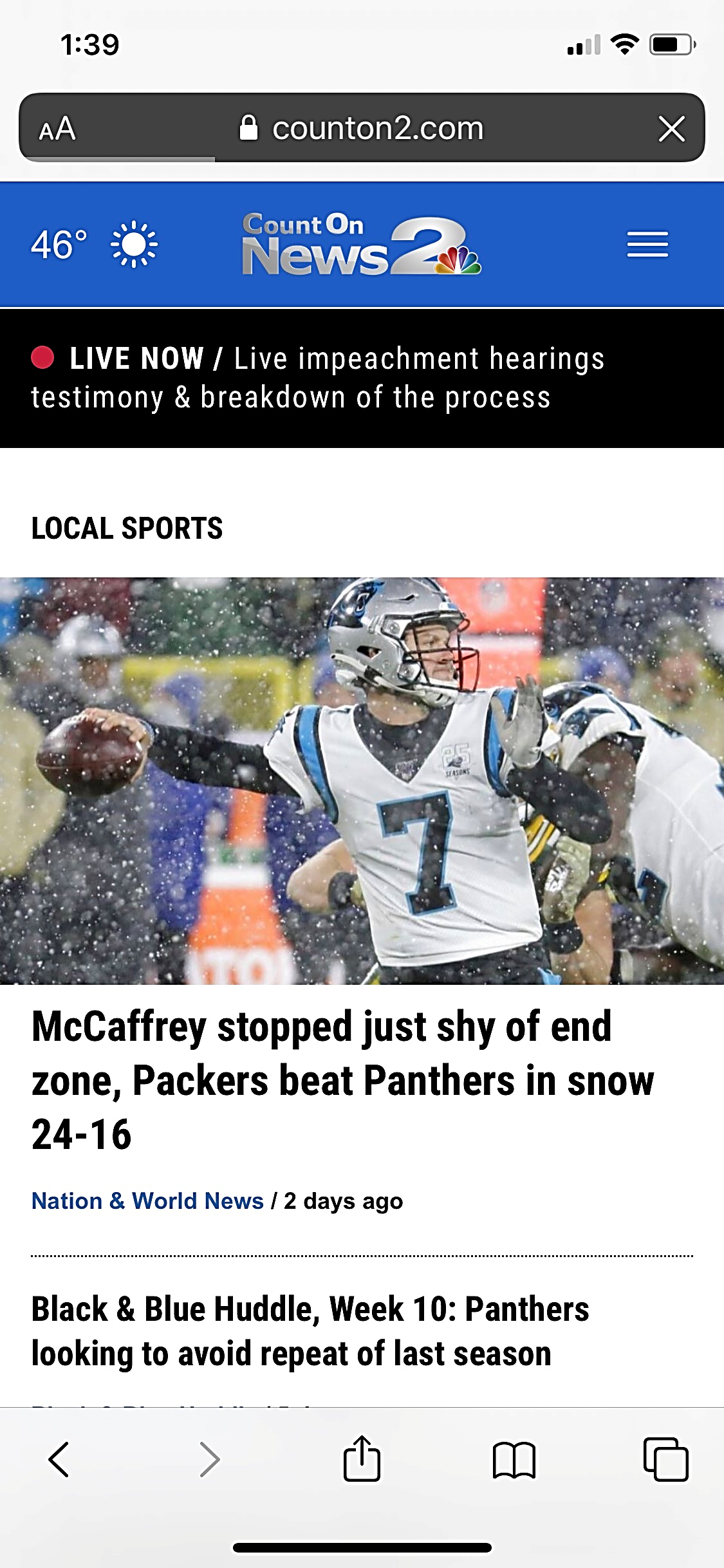 17
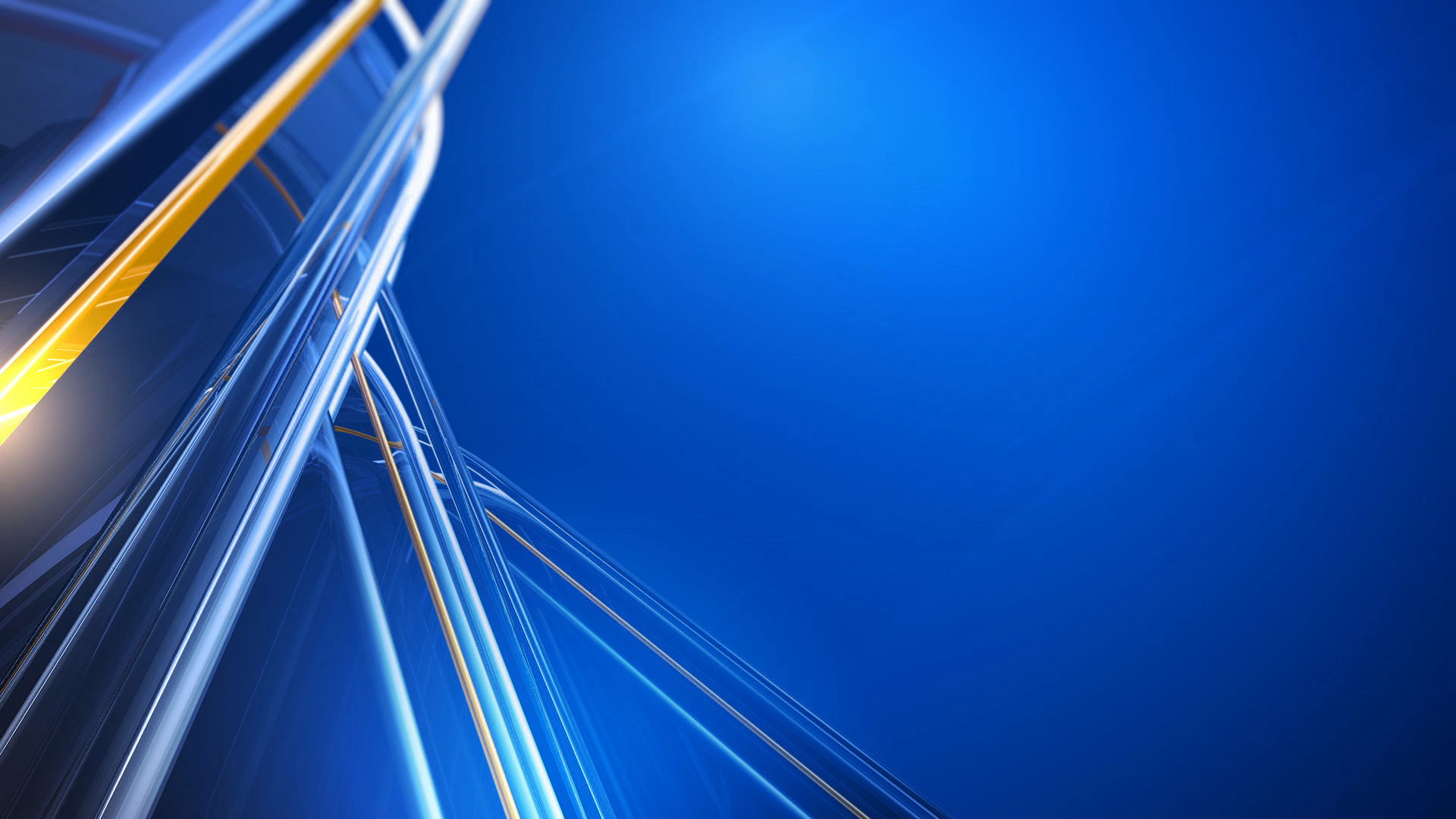 THANKS!
Any questions?
You can find me at
tcokeley@wcbd.com
18